Intro. To Static Analysis
C.K. Chen
2014.09.23
Outline
Intro. To Static Analysis
Common Tools inLinux for Static Analysis
Disassemble
Reverse Assambly to C 
Fundamental ASM
IDA Pro 
Pracetice
Tips for Static Analtsis
Intr. to Static Analysis
Static analysis
Analysis malware without execution
Dynamic analysis
Execute malware inside controllable environment and monitor it’s behavior
Information from Static Analysis
What information we can get from static analysis
Information from Static Analysis
What information we can get from static analysis
File Structure
Binary Code
Related Module
Suspicious String
Information from Static Analysis
What we cannot get?
Register Value
Memory Value
Packed Code
Encrypted Message
Usage of static analysis
In normal case, there are some problem that static analysis is involved
Reverse: Windows, Linux
Pwned(Exploit): Linux, Windows(rare)
Complement to the dynamic analysis
First step to Static Analysis
There are some Linux command that can give use information of file
Strings
Objdump
Hexdump
File
Linux Command
Strings
For each file given, GNU strings prints the printable character sequences that are at least 4 characters long and are followed by an unprintable character. 
Get clues of file
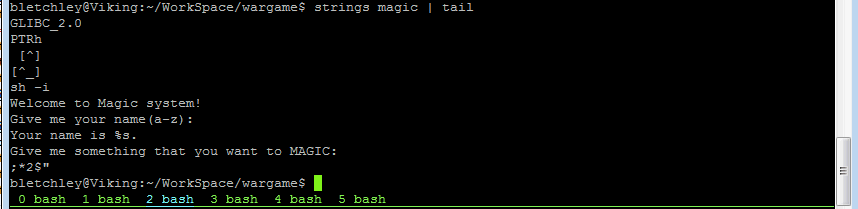 Linux Command
File
File tests each argument in an attempt to classify it. There are three sets of tests, performed in this order: filesystem tests, magic number tests, and language tests. The first test that succeeds causes the file type to be printed.
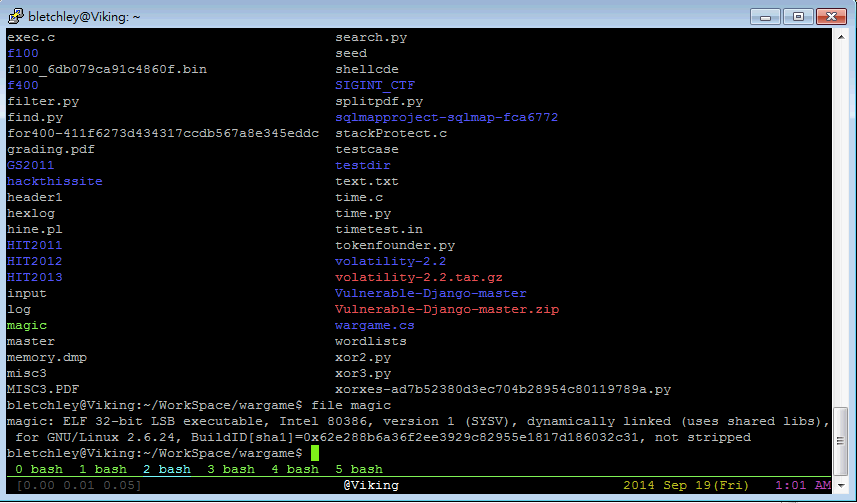 Linux Command
Hexdump
The hexdump utility is a filter which displays the specified files, or the standard input, if no files are specified, in a user specified format.
Hex, Oct, Char, …..
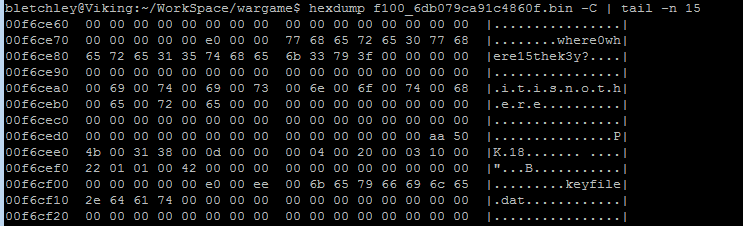 Linux Command
ldd - print shared library dependencies
Loading library
Location of library file
Loading address of library
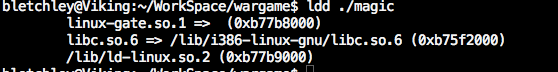 Linux Command
Objdump
Dump information of ELF file
Rice information can be dumped
Can used to build simplest malware analysis system
Objdump
Disassemble
objdump -D
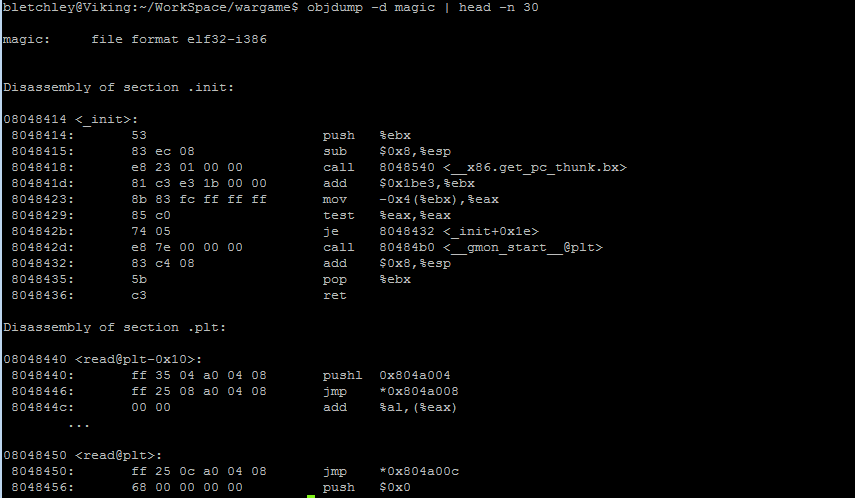 Global Offset Table
objdump –R
Key of sharing library in linux
GOT Hijack
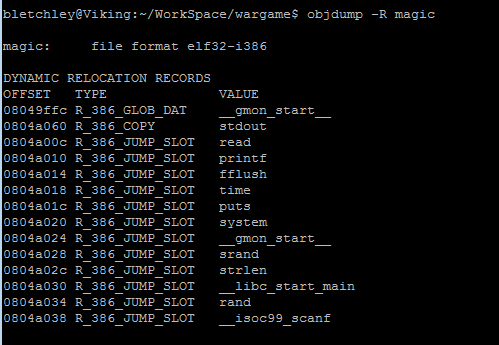 Disassemble
Disassemble is a procedure to covert binary machine code into assembly code
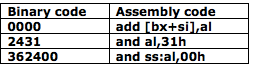 Information inside Disassemble
Instruction used in executable
Data used in executable
Code Discovery Problem
In the binary file, instructions and data may hybrid in the section.
It is not easy to discover instructions in the binary
Especial for variable-length instruction set like x86
Linear sweep
Starts usually to disassemble from the first byte of the code section in a linear fashion
Disassembles one instruction after another until the end of the section is reached
Do not understand program flow
objdump
Recursive traversal
instruction classified as
Sequential flow: pass execution to the next instruction that immediately follows
Conditional branching: if the condition is true the branch is taken and the instruction pointer must change to reflect the target of the branch, otherwise it continues in a linear fashion (jnz, jne, . . . ). In static context this algorithm disassemble both paths
Unconditional branching: the branch is taken without any condition; the algorithm follows the (execution) flow (jmp)
Function call: are like unconditional jumps but they return to the instruction immediately following the call
Return: every instructions which may modify the flow of the program add the target address to a list of deferred disassembly. When a return instruction is reached an address is popped from the list and the algorithm continues from there (recursive algorithm).
Some issue
Indirect code invocations
Does returning from a call always allow for a faithful disassembly
Problem of Disassembly
Remember that disassembler may not always true
Linear sweep


Recursive traversal
jmp .destination 
   db 0x6a ; garbage byte technique 
.destination:  
   pop eax
eb 01  jmp 0x401003 
6a 58  push 0x58
push DWORD .destination
jmp DWORD [esp]
db 0x6a ; garbage byte technique
.destination:
pop eax
push DWORD .destination
jmp DWORD [esp]
push 0x58
Reverse Assambly to C
Registers Architecture





The EIP register contains the address of the next instruction to be executed if no branching is done.
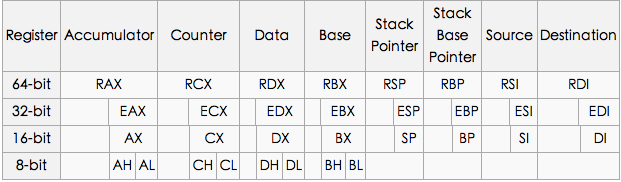 Memory Layout
Stack
Not maintain in Executable
Local Variable
Heap
Not maintain in Executable
Dynamic Allocate Memory
BSS Section
Uninitialized Data
Global variables and static variables that are initialized to zero or do not have explicit initialization in source code
Data Section
Initialized Data
Global variables and static variables
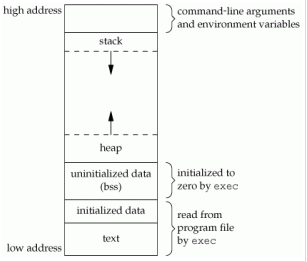 Variables
Disassembled code for local and global variables
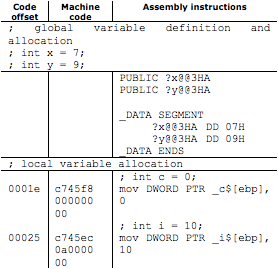 Local Variables/Arguments
Caller push argument into stack
Caller push eip by call instruction
Callee save/push the caller’sebp
Callee reserve space for localvariables
sub
Stack Growing Direction
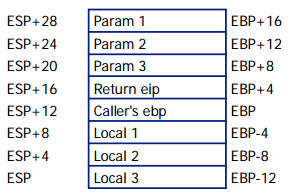 Data Movement
MOV dst, src
Src <= dst
LEA dst, src
Load effective address of operand into specified register
To calculate the address of a variable which doesn't have a fixed address
Example
mov eax, [ebp - 4] <= get content in [ebp - 4]
mov eax, ebp – 4 <= wrong, no such instruction
lea eax, [ebp - 4] <= get address of [ebp - 4]
Arithmetic Operator
add dest, src
sub dest, src
mul arg
div
DIV r/m8 
DIV r/m16 
DIV r/m32
inc
dec
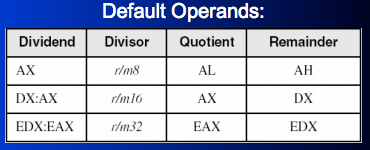 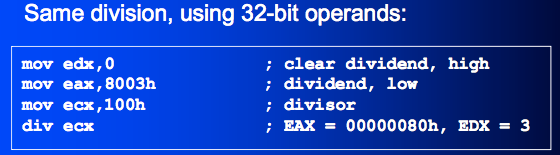 Control Instructions
Flag, each instruction updates some field of flag for future branch
test
Performs a bit-wise logical AND
sets the ZF(zero), SF(sign) and PF(parity) flags
cmp
Performs a comparison operation between arg1 and arg2
Set SF,  ZF, PF, CF, OF and AF
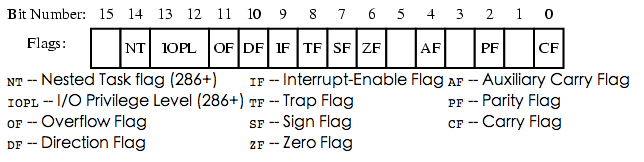 Branch Instruction
JE Jump if Equal ZF=1 
JNE Jump if Not Equal ZF=0 
JG Jump if Greater (ZF=0) AND (SF=OF) 
JGE Jump if Greater or Equal SF=OF 
JL Jump if Less SF≠OF 
JLE Jump if Less or Equal (ZF=1) OR (SF≠OF)
Stack Operation
Stack is the LIFO data structure
PUSH: put data into top of stack
POP: get data from top of stack
Function Call
Call
Similar to jmp, but a CALL stores the current EIP on the stack
RET 
Load the address in esp, and jump to that address
RET num
Increase esp by num
Load the address in esp, and jump to that address
Function Pro
Function Prologue
Store current EBP
Save ESP to current EBP
Leave space for local variables 
Function Epilogue
Set ESP to EBP
Restore EBP
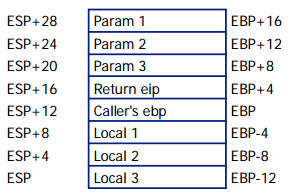 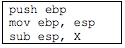 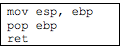 Calling Convension
The transition of function arguments must be maintain by assembly programmer, but most case maintain by compiler
Stdcall 
function arguments are passed from right to left 
the calleé is in charge of cleaning up the stack. 
Return values are stored in EAX. 
cdecl 
The cdecl (short for c declaration) is a calling convention that originates from the C programming language and is used by many C compilers for the x86 architecture.
The main difference of cdecl and stdcall is that in a cdecl, the caller, not the calleé, is responsible for cleaning up the stack.
 pascal 
The pascal calling convention origins from the Pascal programming language
The main difference between it and stdcall is that the parameters are pushed to the stack from left to right. 
fastcall 
The fastcall is a non-standardized calling convention.
the fastcall convention tends to load them into registers. This results in less memory interaction and increases the performance of a call.
Function Call Structure
Function Call Structure
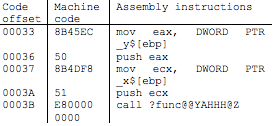 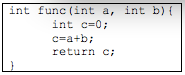 Branch Structure
Branch Structure
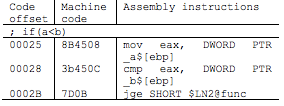 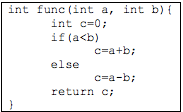 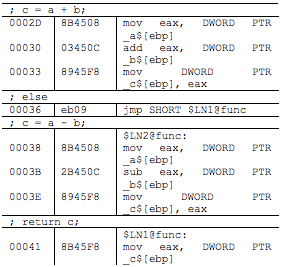 Do-For loop
Do-For loop
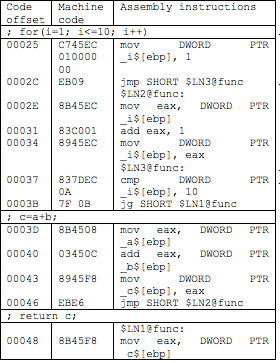 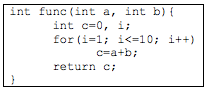 IDA Pro
IDA Pro is the most well-known dissemble/decompile tool for reversing
Disassemble
Friendly GUI
Decopiler
Debugger
Overview
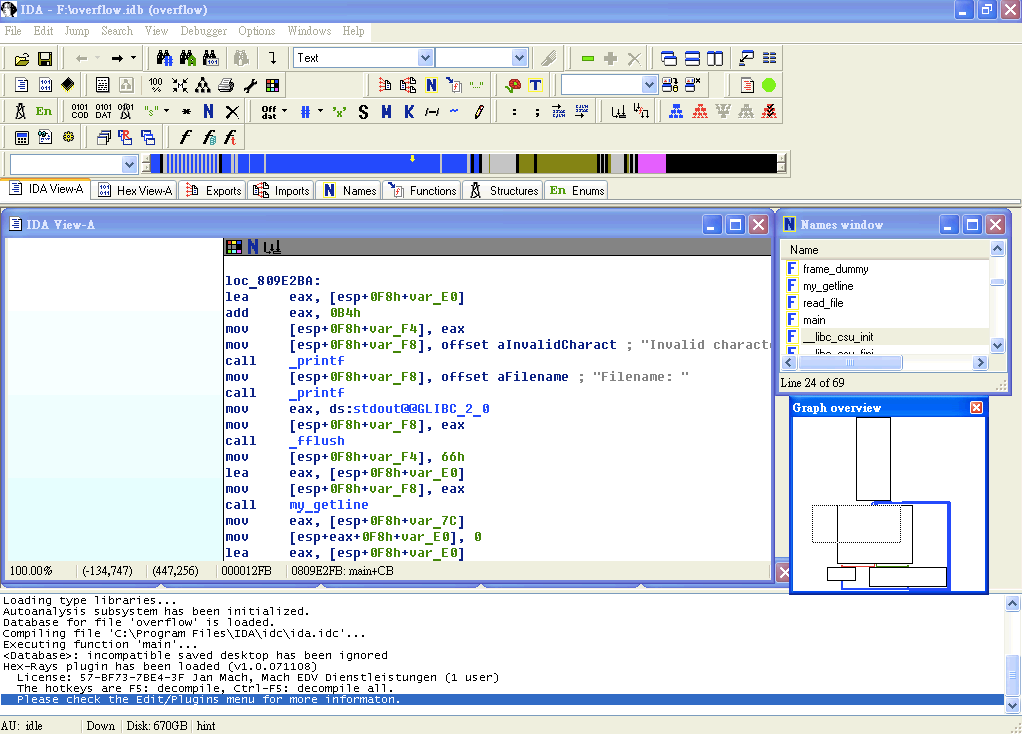 Assembly and Control Flow View
Control Flow View
Message View
Functionality(1)
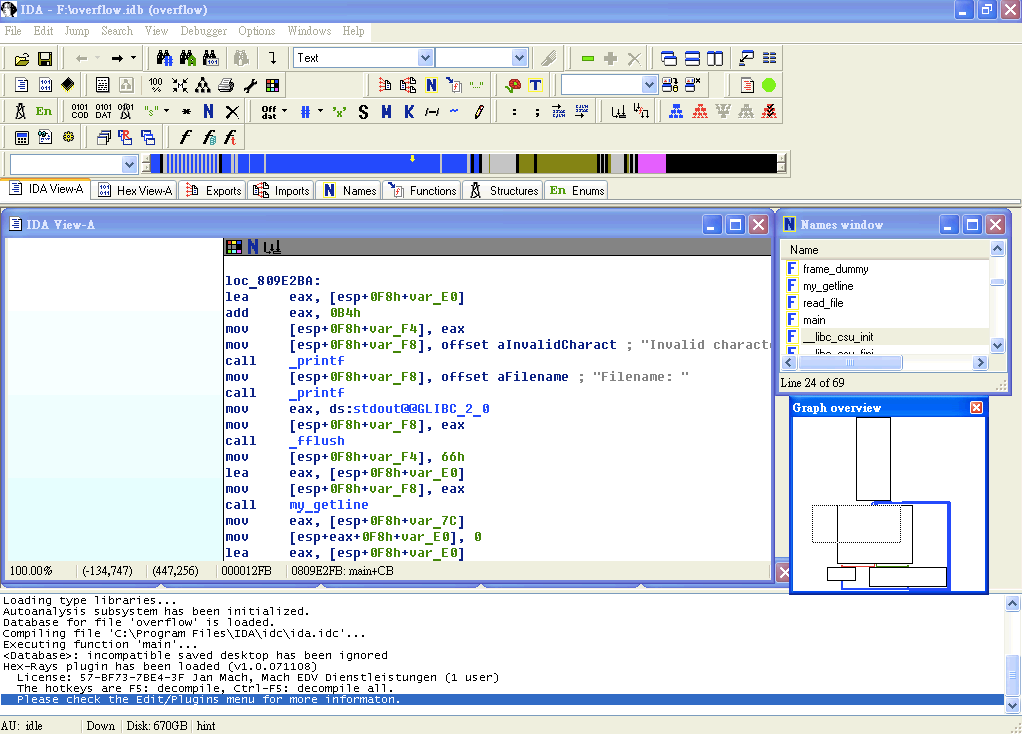 Fun Call Window
Graph
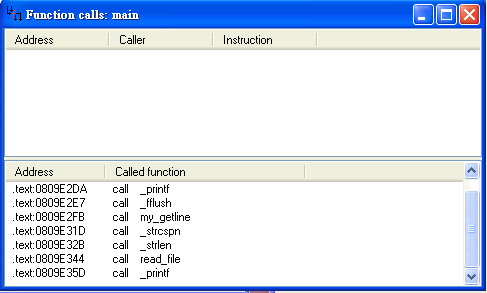 Convert Current Location
DATA
Instruction
String
Self-defined Data Structure
Array
Convert Oprand
Offset
Hex/Oct/Dec/Bin
Constant Char
Segment-based Var
Stack-based Var
….
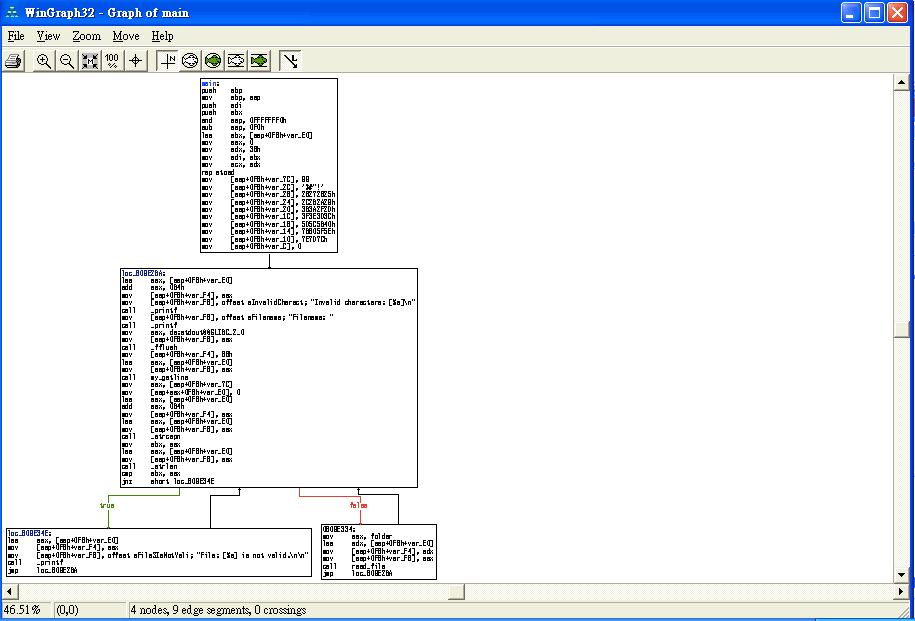 Xref Table
Once The disassemble make mistake, you can fix it yourself
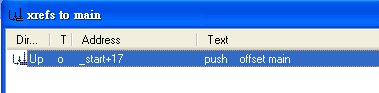 Functionality(2)
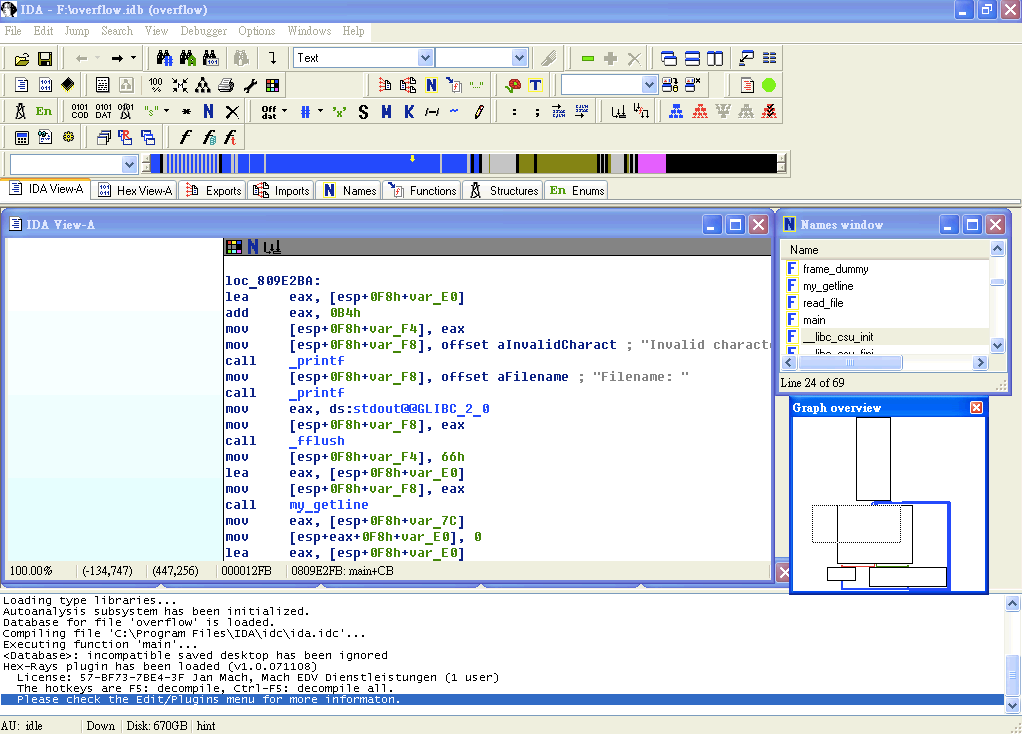 Import Function
Functions included from other files
Import function can help you to guess the behavior of program
Names
Function Name
Variable Names
Strings
For problem with debugger information inside, names can be useful
Export Function
List functions export to other Binary
DLL, entry point
Strings
All strings use
For some easy problem, this can help you to get flag
For other problem, it still give you quick look to program
Useful Hotkeys
List of useful hotkeys
Practice
Reverse encryption algo in bot.exe
Decompiler
Decompiler can help you to transfer assembly into C code
More easy to read
But
Decompiler result is not perfect
Most of time is buggy
Lack of source code level information
May not support All platform
Arm
X86
X64
…..
Reversing Concept
Identify important part of program
Backward tracking user data
Forward tracking interesting API function
Convert back to C code
Identify important part of program
Identify what you interesting
Strings: ‘flag’, ‘key’, ….
Function to read input: scanf(), gets(),…
Function for network communication: recv(), send()
Read/Write file 
…..
Backward tracking user data
Most program vulns must be trigger by user input
You can not(or difficult) to attack a function independent to your input
Keep track about variables affect by your input
Data Propagate
Data Dependency
Forward tracking interesting API function
Most vuln are cause by some certain functions
strcpy()
memcpy()
scanf()
printf()
strcat()
…..
Try to trigger these functions
Analysis control flow and make strategy to enforce program goto these functions
Convert back to C code
Gather information
IAT
strings
dynamic analysis
Identify function of interest
Identify CALLs
Identify algorithms and data structures
Pseudo-code it!
Rename function(s), argument(s), variable(s)
Problem of static analysis
Encryption/Self Modified Code
Lack of runtime information
Take a lot of time to understand program 
Advantage
Why we still needed static analysis?
Give you very first concept of program
Overview of program flow
Hybrid with dynamic analysis
Summary
This course bring the basic idea of static analysis
Intro. some tool for static analysis
Basic ASM
How to reverse asm to c
Function call
Memory
Some tips for static analysis
Q&A